Інтернет- проект обласної Ліги старшокласників 
 «Ми – патріоти Черкащини»
Підпроект «Збережемо природу заради майбутнього»
Номінація
“Благоустрій рідного закладу”
Тальнівська  гімназія № 3 
Тальнівської міської ради 
Черкаської області
дитяча організація "Джерело" 
Керівники :Коханівська Д.В.
Тицькун О.О.
[Speaker Notes: Оригинальные шаблоны для презентаций: https://presentation-creation.ru/powerpoint-templates.html 
Бесплатно и без регистрации.]
Розвиток в дітей екологічної свідомості відбувається  в першу чергу через освітнє середовище , саме тому  в нашій гімназії щорічно проходять акції та декади присвячені благоустрою шкільного подвір'я .
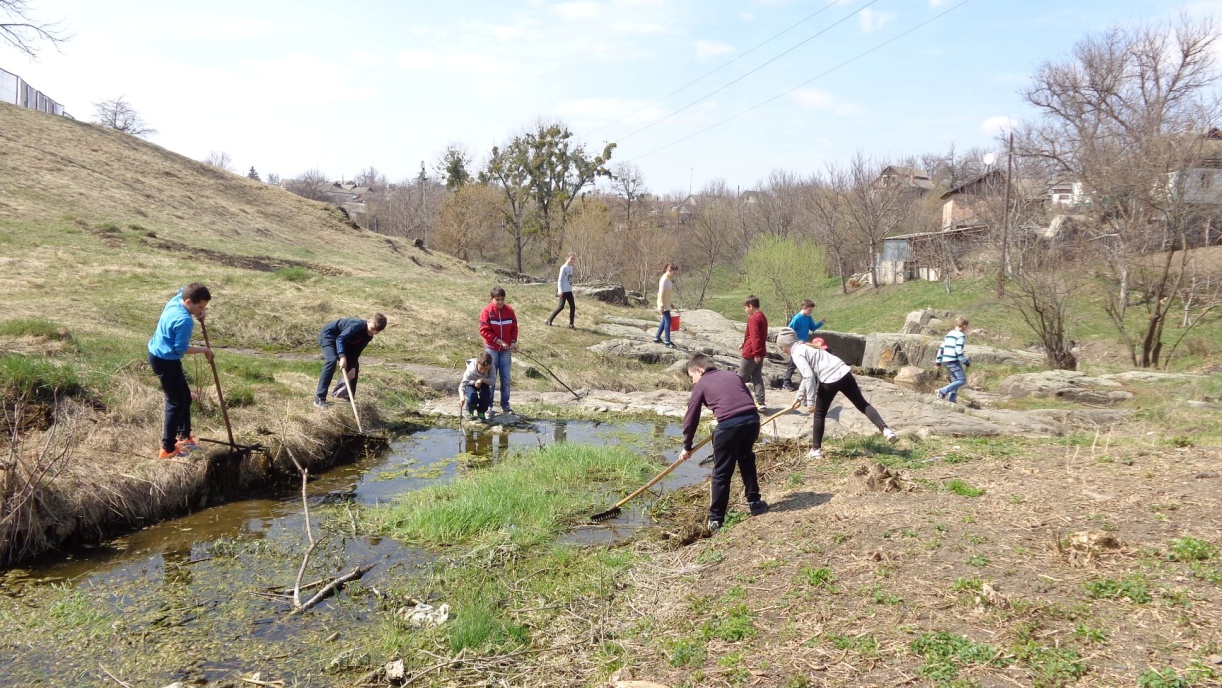 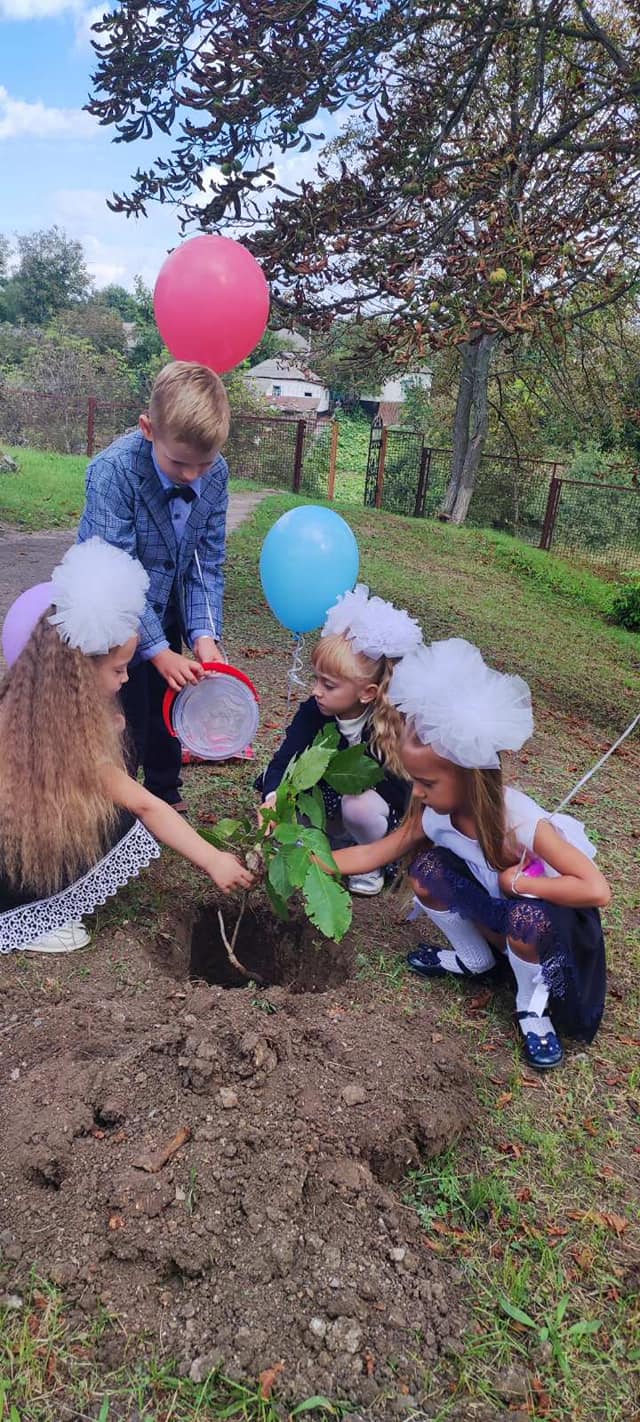 В ході кожного заходу  учні, вчителі, техпрацівники спільно  прибирають опале  листя в парку каштанів,  саджають квіти та дерева, приводять до ладу прилеглу територію.
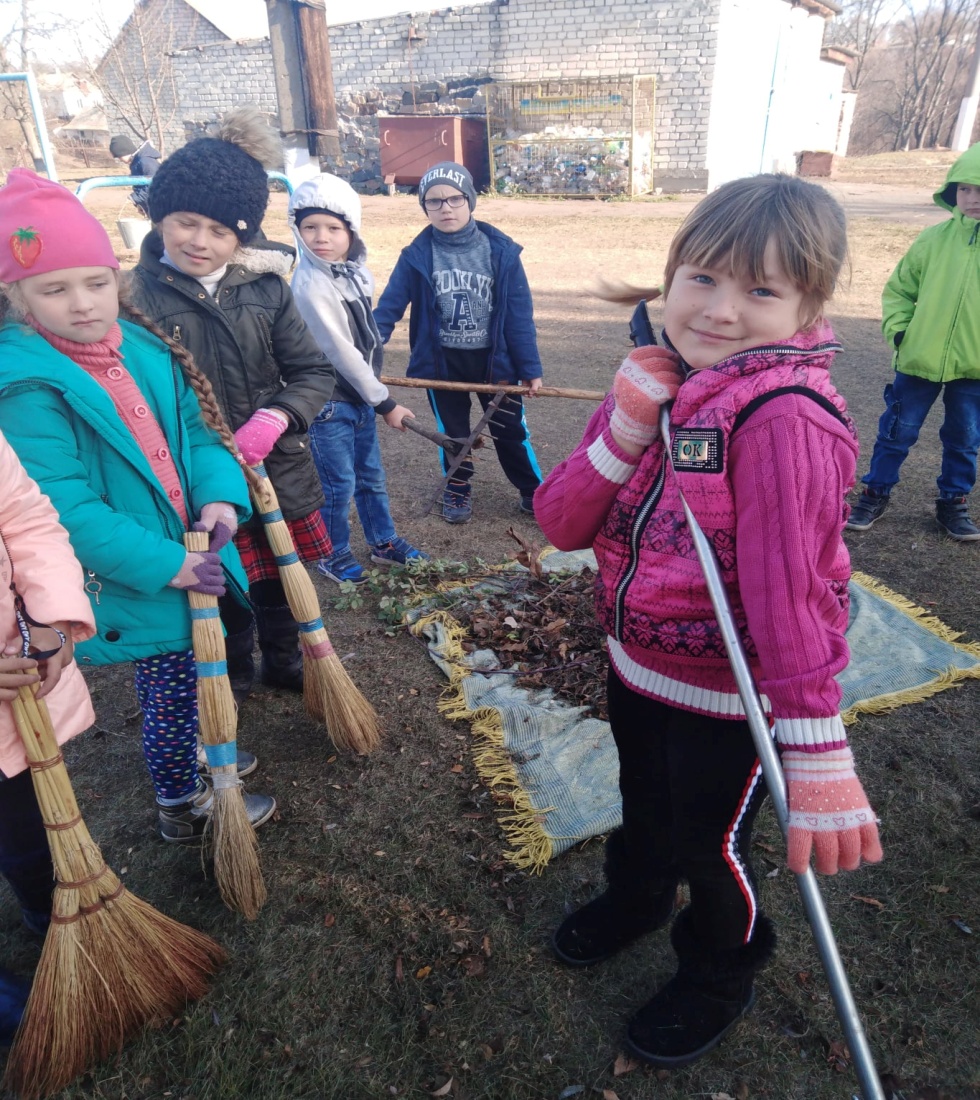 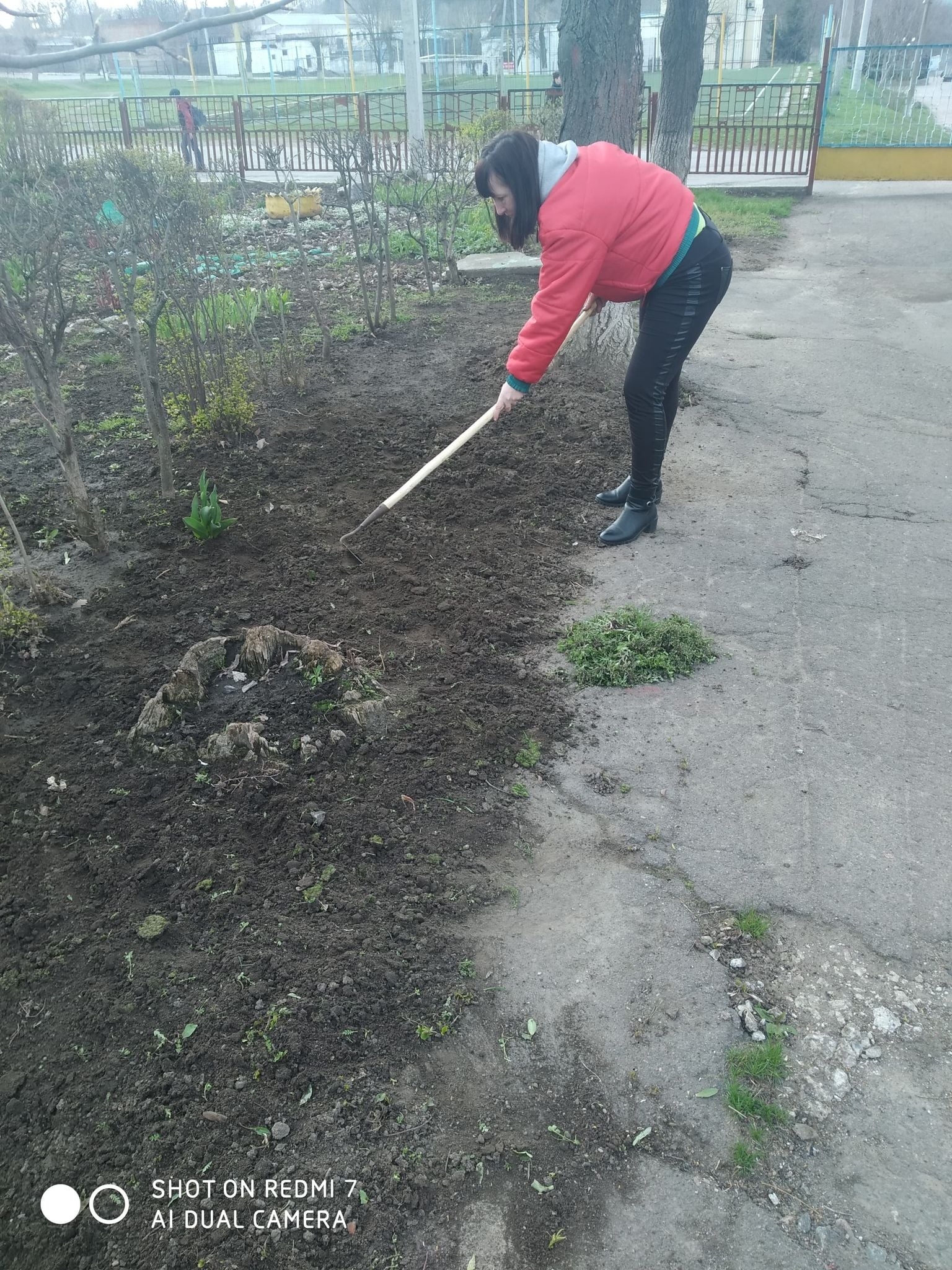 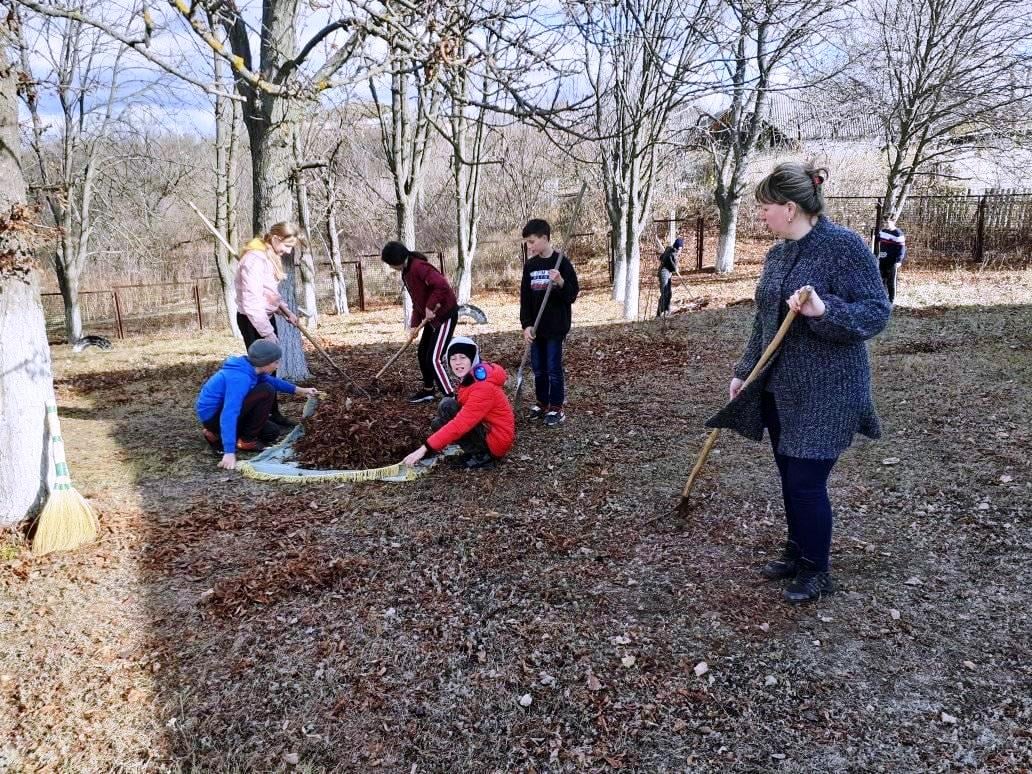 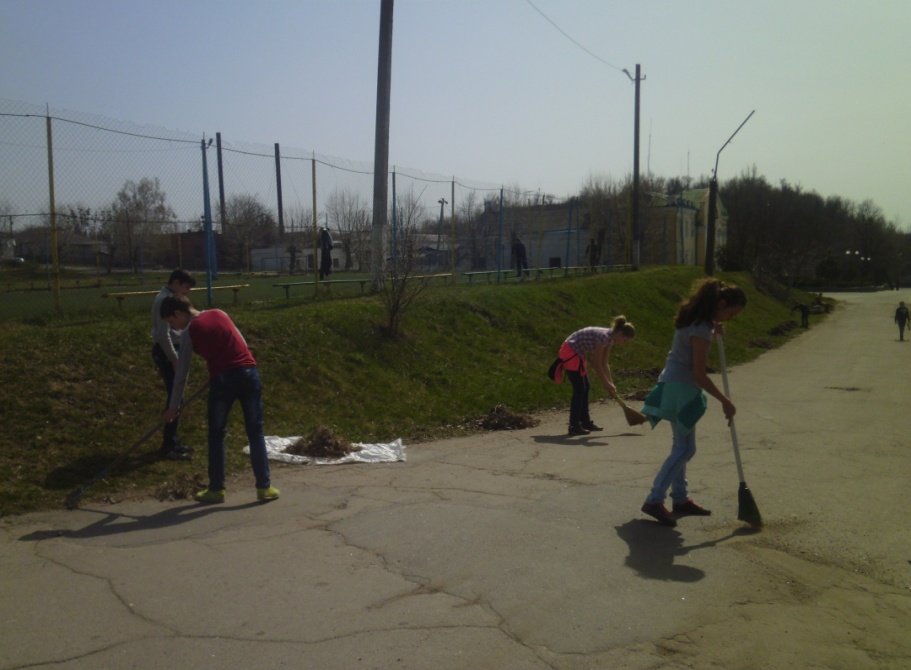 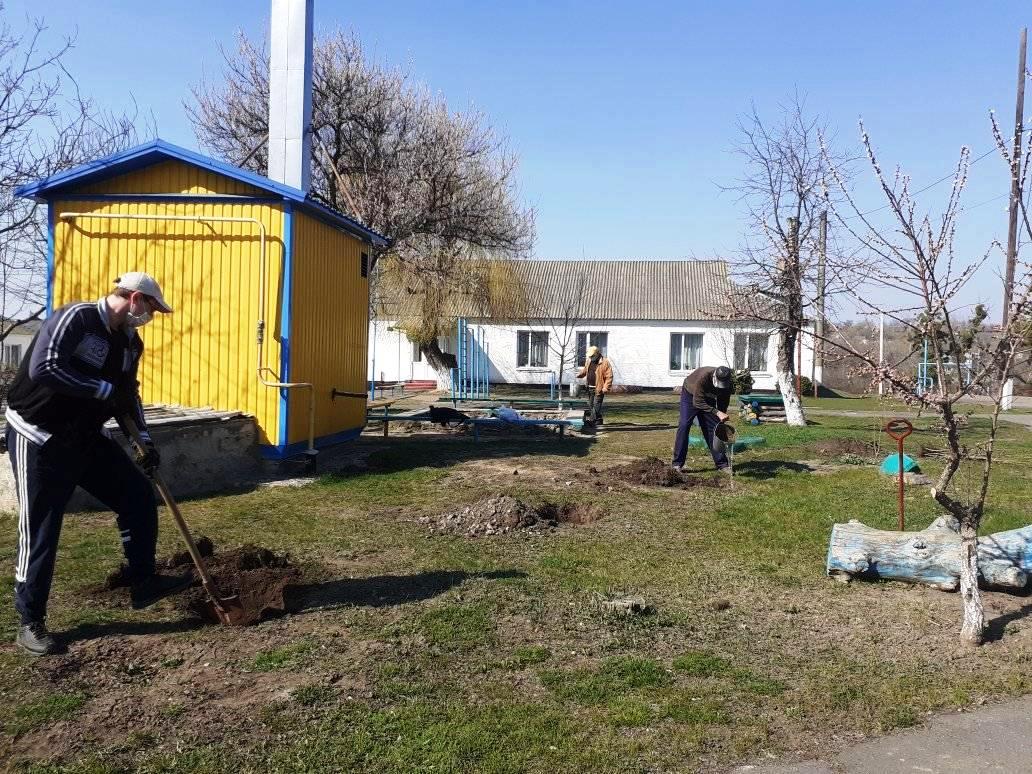 Впорядковують футбольне поле з штучним покриттям та територію довкола нього.
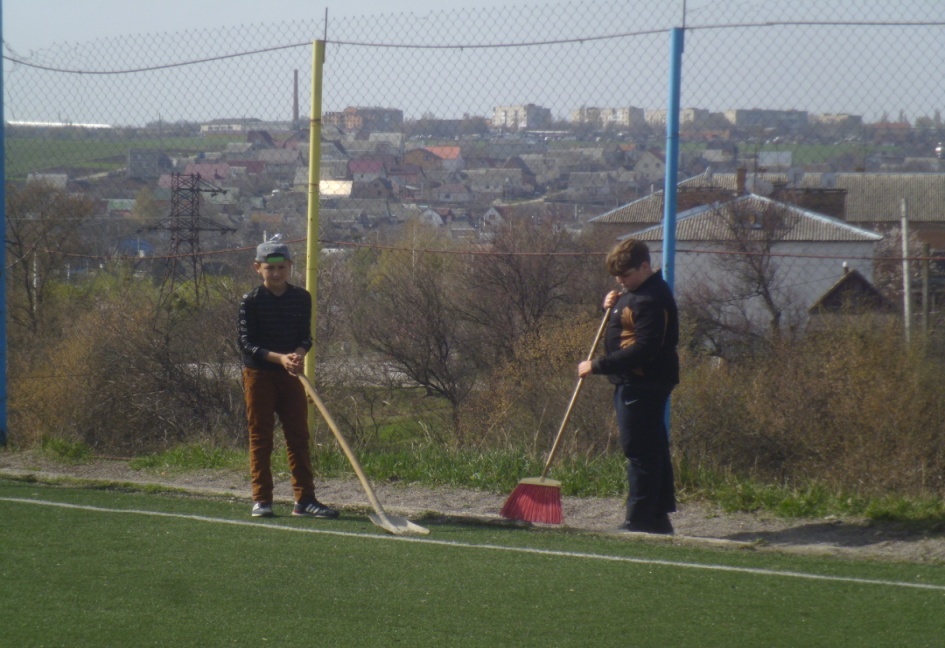 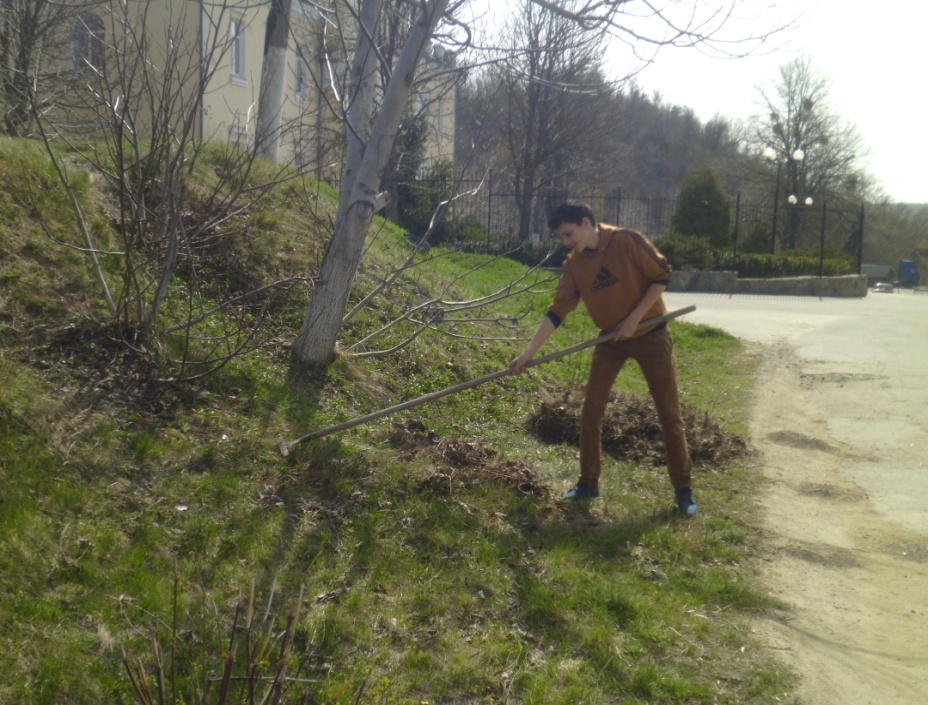 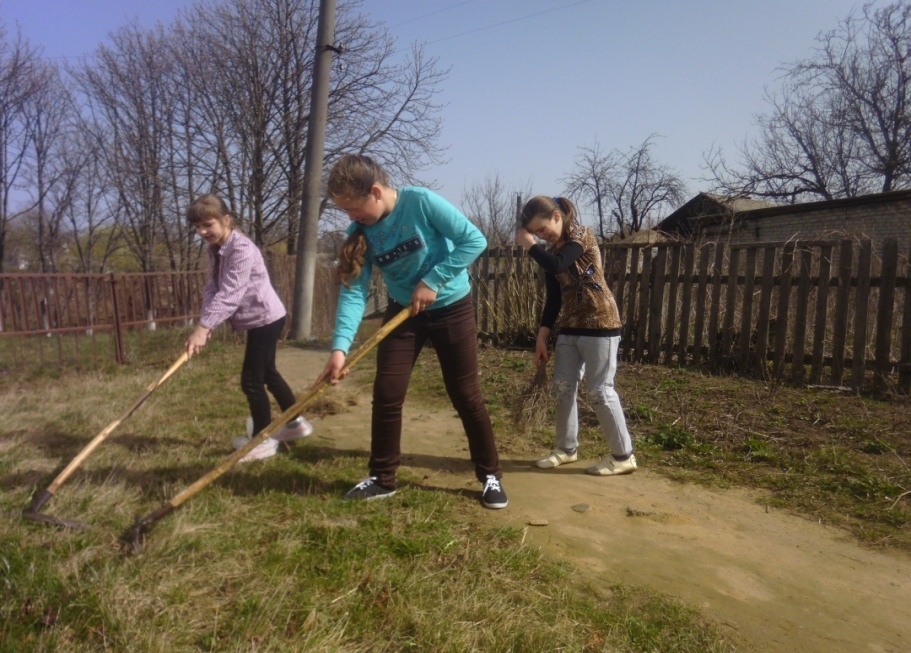 Краса і естетичний вигляд шкільної території, вносить гармонію у життя учнів, сприяє повноцінному їх відпочинку під час перерв, прищеплює їм любов до природи, вчить дбайливо ставитися до зелених насаджень, привчає до охайності і порядку.
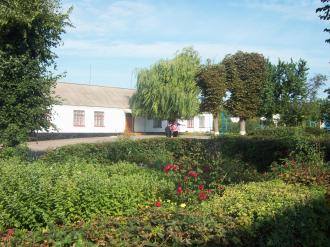